HTCondor-CE:Troubleshooting
ISGC 2019 - Taipei, TaiwanBrian Lin
University of Wisconsin — Madison
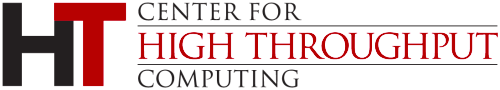 Log Levels
Useful for temporary debugging
Log level can be adjusted per daemon (e.g, SCHEDD_DEBUG) or across all daemons (ALL_DEBUG)
Most common, helpful log levels for HTCondor-CE:
D_CAT D_ALL:2 - shows the log level for each line (helpful for debugging HTCondor bugs!) and increases the log level of general messages
D_SECURITY - show authentication messages
D_NETWORK - show messages for TCP/UDP connections
‹#›
Legend:
HTCondor-CE Startup
Startup
Authorization
Command/Logs
systemctl start condor-ceservice condor start
condor_ce_on
Master
/var/log/condor-ce/MasterLog
Schedd
Collector
Job Router
/var/log/condor-ce/SchedLog
/var/log/condor-ce/CollectorLog
/var/log/condor-ce/JobRouterLog
‹#›
Troubleshooting Startup
If all goes well, command-line queries should show the following daemons:

# condor_ce_status -any
MyType         	TargetType     	Name
Collector      	None           	My Pool - fermicloud068.fnal.gov@fermiclo
Scheduler      	None           	fermicloud068.fnal.gov 	 
DaemonMaster   	None           	fermicloud068.fnal.gov
Job_Router     	None           	htcondor-ce@fermicloud068.fnal.gov
‹#›
Legend:
Troubleshooting Startup
Startup
Failed AuthZ
Command/Logs
systemctl start condor-ceservice condor start
condor_ce_on
Master
/var/log/condor-ce/MasterLog
Schedd
Collector
Job Router
/var/log/condor-ce/SchedLog
/var/log/condor-ce/CollectorLog
/var/log/condor-ce/JobRouterLog
03/20/19 16:05:58 ERROR: AUTHENTICATE:1003:Failed to authenticate with any method
Update CA certificates and CRLs, verify host cert validity, verify unified mapfile, run condor_ce_host_network_check
‹#›
Validation
From the CE host:
Verify that local job submissions complete successfully from the CE host, e.g. sbatch, condor_submit, qsub, etc.
Verify that all required daemons are running with condor_ce_status
Verify the CE’s network configuration with condor_ce_host_network_check
Verify end-to-end job submission with condor_ce_trace
First, from the CE host
Next, from a remote host with the htcondor-ce-client tools
https://opensciencegrid.org/docs/compute-element/install-htcondor-ce/#validating-htcondor-ce
‹#›
Troubleshooting Jobs: HTCondor
/var/log/condor/SchedLog
CE Host
2. Routed
Job
CE Schedd
Job Router
Local Schedd
Auth
1. Grid Job
Firewall
/var/log/condor-ce/SchedLog
/var/log/condor-ce/JobRouterLog
‹#›
Troubleshooting the CE Schedd
No errors in the SchedLog? Make sure that the firewall is open
Authentication errors? Check the condor_mapfile; make sure that mapped users exist; ensure CAs, CRLs, and VO information is up-to-date
Using LCMAPS? Also check /var/log/messages or journalctl
‹#›
Troubleshooting Jobs
# condor_ce_q -nobatch
-- Schedd: lhcb-ce.chtc.wisc.edu : <128.104.100.65:9618?... @ 03/20/19 21:31:19
 ID    	OWNER        	SUBMITTED 	RUN_TIME ST PRI SIZE   CMD
153501.0   nu_lhcb     	3/18 13:30   2+07:56:31 R  0	733.0 DIRAC_clpM0A_pilotwrapper.py
154043.0   nu_lhcb     	3/19 13:43   1+07:41:29 R  0   1709.0 DIRAC_RpJK9Q_pilotwrapper.py
154066.0   nu_lhcb     	3/19 13:43   1+07:41:31 R  0   1465.0 DIRAC_RpJK9Q_pilotwrapper.py
154088.0   nu_lhcb     	3/19 14:09   1+07:14:33 R  0   1709.0 DIRAC_ekQezG_pilotwrapper.py
154091.0   nu_lhcb     	3/19 14:09   1+07:14:32 R  0   1709.0 DIRAC_ekQezG_pilotwrapper.py
154258.0   nu_lhcb     	3/19 17:36   1+03:37:18 R  0   1221.0 DIRAC_lIr4FB_pilotwrapper.py
‹#›
Troubleshooting Jobs
# condor_ce_q -help status
[...]
	JobStatus codes:
     1 I IDLE
     2 R RUNNING
     3 X REMOVED
     4 C COMPLETED
     5 H HELD
     6 > TRANSFERRING_OUTPUT
     7 S SUSPENDED
See hold reasons with condor_ce_q -held
‹#›
Common Hold Reasons
Spooling input data files: the remote client is sending input files, should clear up after the transfer is complete
HTCondor-CE held job due to…
missing/expired user proxy: job X.509 proxy was removed or expired. In these cases, it’s safe to remove the job (pilots are cheap)
invalid job universe: HTCondor-CE only accepts vanilla, local, scheduler, and standard universe
no matching routes, route job limit, or route failure threshold; see 'HTCondor-CE Troubleshooting Guide': job sat in the queue for > 30 min without being picked up by the job router
No routes match the job:condor_ce_q <JOB ID> | condor_ce_job_router_info -match-jobs \ -ignore-prior-routing -jobads -
All routes are full:  condor_ce_router_q
Route failure threshold: check the JobRouterLog or GridmanagerLog for local batch system submission failures
‹#›
Troubleshooting the Job Router
Wrap ClassAd expressions with the debug() function
Ensure that you can submit jobs to your local batch system from the CE host
Errors will appear in the JobRouterLog and the local SchedLog if there are communication issues between HTCondor-CE and the local HTCondor
‹#›
Troubleshooting Jobs: Non-HTCondor Edition
CE Host
Auth
1. Grid Job
CE Schedd
Job Router
2. Routed Job
Firewall
Routed
Job
Gridmanager
/var/log/condor-ce/GridmanagerLog.<user>
‹#›
Tracking Batch System Jobs
Find the routed job ID using one of the following methods:
Query the CE schedd: condor_ce_q -af RoutedToJobId <ORIGINAL JOB ID>
Find relevant lines in the JobRouterLog09/17/14 15:00:57 JobRouter (src=86.0,dest=205.0,route=Local_Condor): claimed job
Query the local schedd(HTCondor-only): condor_q -af RoutedFromJobId
For non-HTCondor batch systems, find the batch system job ID:
Query the CE schedd routed job*:$ condor_ce_q <ROUTED JOB ID> -af GridJobId<snip> lsf/20141206/482046
If the batch system jobs has completed, find relevant lines in the GridmanagerLog. Look for <BATCH SYSTEM>/<DATE>/<JOB ID>lsf/20141206/482046
We’re making it easier to track completed batch system jobs https://htcondor-wiki.cs.wisc.edu/index.cgi/tktview?tn=6159,86
‹#›
Troubleshooting the Gridmanager
If you see failures during the GM_SUBMIT phase, this means that the Batch GAHP/BLAHP is having issues submitting jobs to the local batch system
Verify that local job submission to the batch system works
Set the following in /usr/libexec/condor/glite/etc/batch_gahp.config:blah_debug_save_submit_info=<DIR_NAME>This saves generated submit files that HTCondor-CE uses for submission to <DIR_NAME>
‹#›
Troubleshooting the Gridmanager
A successful query of the local LSF batch system by the Gridmanager daemon

09/17/14 15:07:24 [25543] (87.0) gm state change: GM_SUBMITTED -> GM_POLL_ACTIVE
09/17/14 15:07:24 [25543] GAHP[25563] <- 'BLAH_JOB_STATUS 3 lsf/20140917/482046'
09/17/14 15:07:24 [25543] GAHP[25563] -> 'S'
09/17/14 15:07:25 [25543] GAHP[25563] <- 'RESULTS'
09/17/14 15:07:25 [25543] GAHP[25563] -> 'R'
09/17/14 15:07:25 [25543] GAHP[25563] -> 'S' '1'
09/17/14 15:07:25 [25543] GAHP[25563] -> '3' '0' 'No Error' '4' '[ BatchjobId = "482046"; JobStatus = 4; ExitCode = 0; WorkerNode = "atl-prod08" ]'
‹#›
Troubleshooting the Gridmanager
Routed job ID

09/17/14 15:07:24 [25543] (87.0) gm state change: GM_SUBMITTED -> GM_POLL_ACTIVE
09/17/14 15:07:24 [25543] GAHP[25563] <- 'BLAH_JOB_STATUS 3 lsf/20140917/482046'
09/17/14 15:07:24 [25543] GAHP[25563] -> 'S'
09/17/14 15:07:25 [25543] GAHP[25563] <- 'RESULTS'
09/17/14 15:07:25 [25543] GAHP[25563] -> 'R'
09/17/14 15:07:25 [25543] GAHP[25563] -> 'S' '1'
09/17/14 15:07:25 [25543] GAHP[25563] -> '3' '0' 'No Error' '4' '[ BatchjobId = "482046"; JobStatus = 4; ExitCode = 0; WorkerNode = "atl-prod08" ]'
‹#›
Troubleshooting the Gridmanager
LSF job ID

09/17/14 15:07:24 [25543] (87.0) gm state change: GM_SUBMITTED -> GM_POLL_ACTIVE
09/17/14 15:07:24 [25543] GAHP[25563] <- 'BLAH_JOB_STATUS 3 lsf/20140917/482046'
09/17/14 15:07:24 [25543] GAHP[25563] -> 'S'
09/17/14 15:07:25 [25543] GAHP[25563] <- 'RESULTS'
09/17/14 15:07:25 [25543] GAHP[25563] -> 'R'
09/17/14 15:07:25 [25543] GAHP[25563] -> 'S' '1'
09/17/14 15:07:25 [25543] GAHP[25563] -> '3' '0' 'No Error' '4' '[ BatchjobId = "482046"; JobStatus = 4; ExitCode = 0; WorkerNode = "atl-prod08" ]'
‹#›
Troubleshooting the Gridmanager
If there are issues, errors should show up here. If the messages do not provide enough information, run the Batch GAHP commands by hand: 	/usr/libexec/condor/glite/bin/lsf_status.sh lsf/20140917/482046

09/17/14 15:07:24 [25543] (87.0) gm state change: GM_SUBMITTED -> GM_POLL_ACTIVE
09/17/14 15:07:24 [25543] GAHP[25563] <- 'BLAH_JOB_STATUS 3 lsf/20140917/482046'
09/17/14 15:07:24 [25543] GAHP[25563] -> 'S'
09/17/14 15:07:25 [25543] GAHP[25563] <- 'RESULTS'
09/17/14 15:07:25 [25543] GAHP[25563] -> 'R'
09/17/14 15:07:25 [25543] GAHP[25563] -> 'S' '1'
09/17/14 15:07:25 [25543] GAHP[25563] -> '3' '0' 'No Error' '4' '[ BatchjobId = "482046"; JobStatus = 4; ExitCode = 0; WorkerNode = "atl-prod08" ]'
‹#›
Additional Resources
Troubleshooting Guidehttps://opensciencegrid.org/docs/compute-element/troubleshoot-htcondor-ce
Additional helphtcondor-users@htcondor.org
‹#›